TIẾNG VIỆT 1
Tập 2
Tuần 26
Tập viết sau bài 137
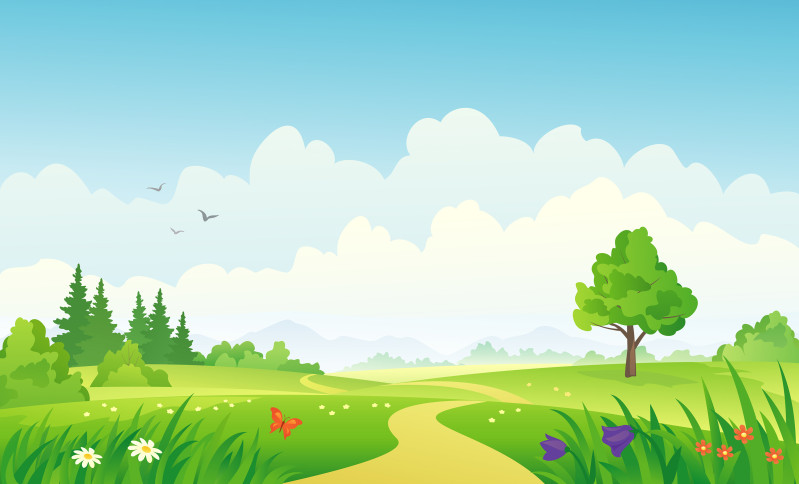 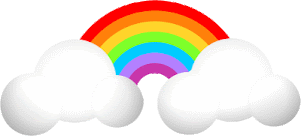 KHỞI ĐỘNG
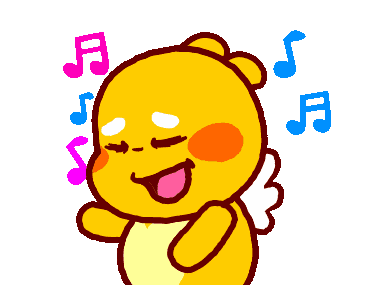 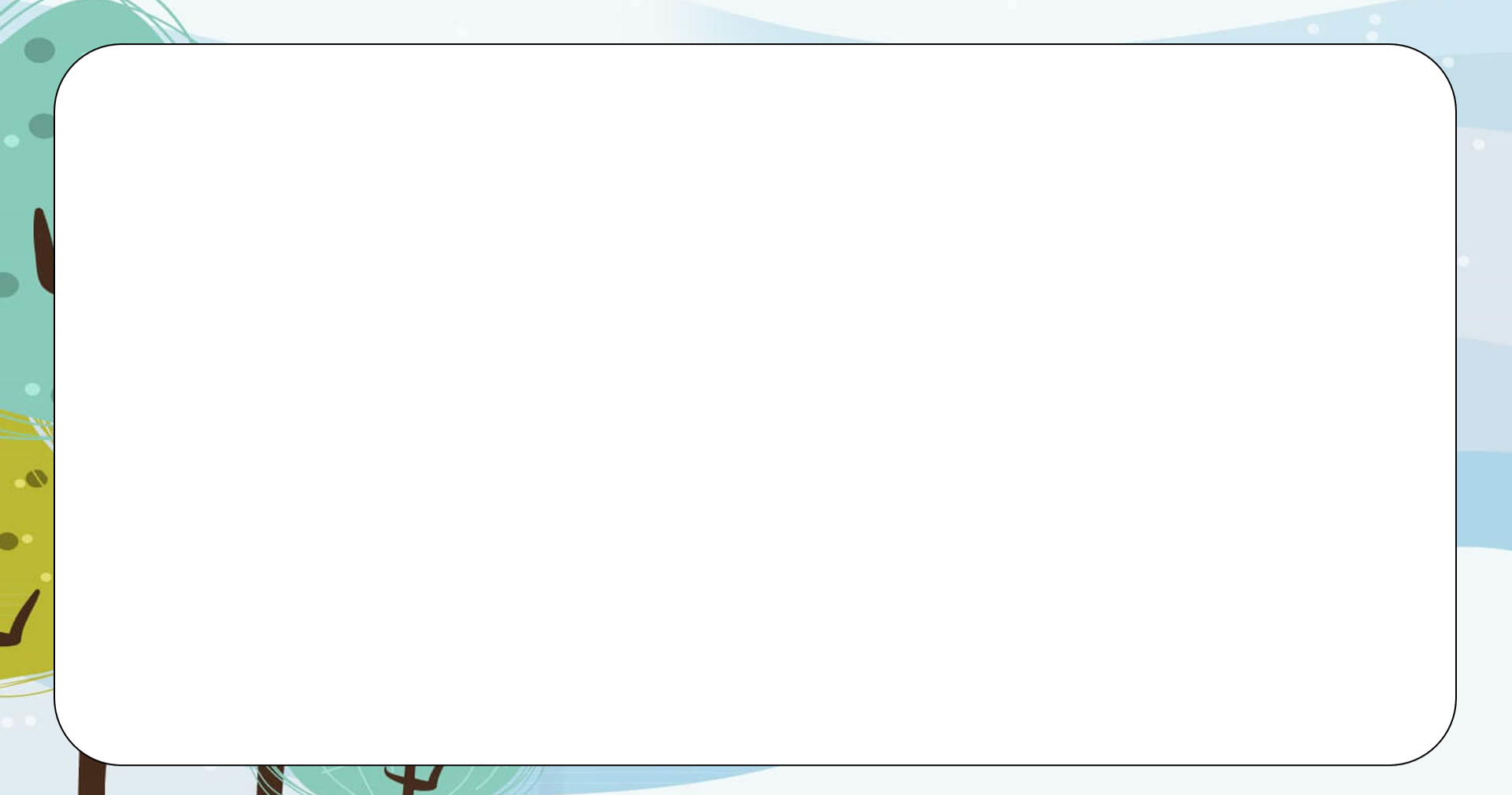 LUYỆN ĐỌC
oeo
Ngoằn ngoèo
uêu
Nguều ngoào
oao
Bâng khuâng
uâng
Đèn tuýp
uyp
Khúc khuỷu
uyu
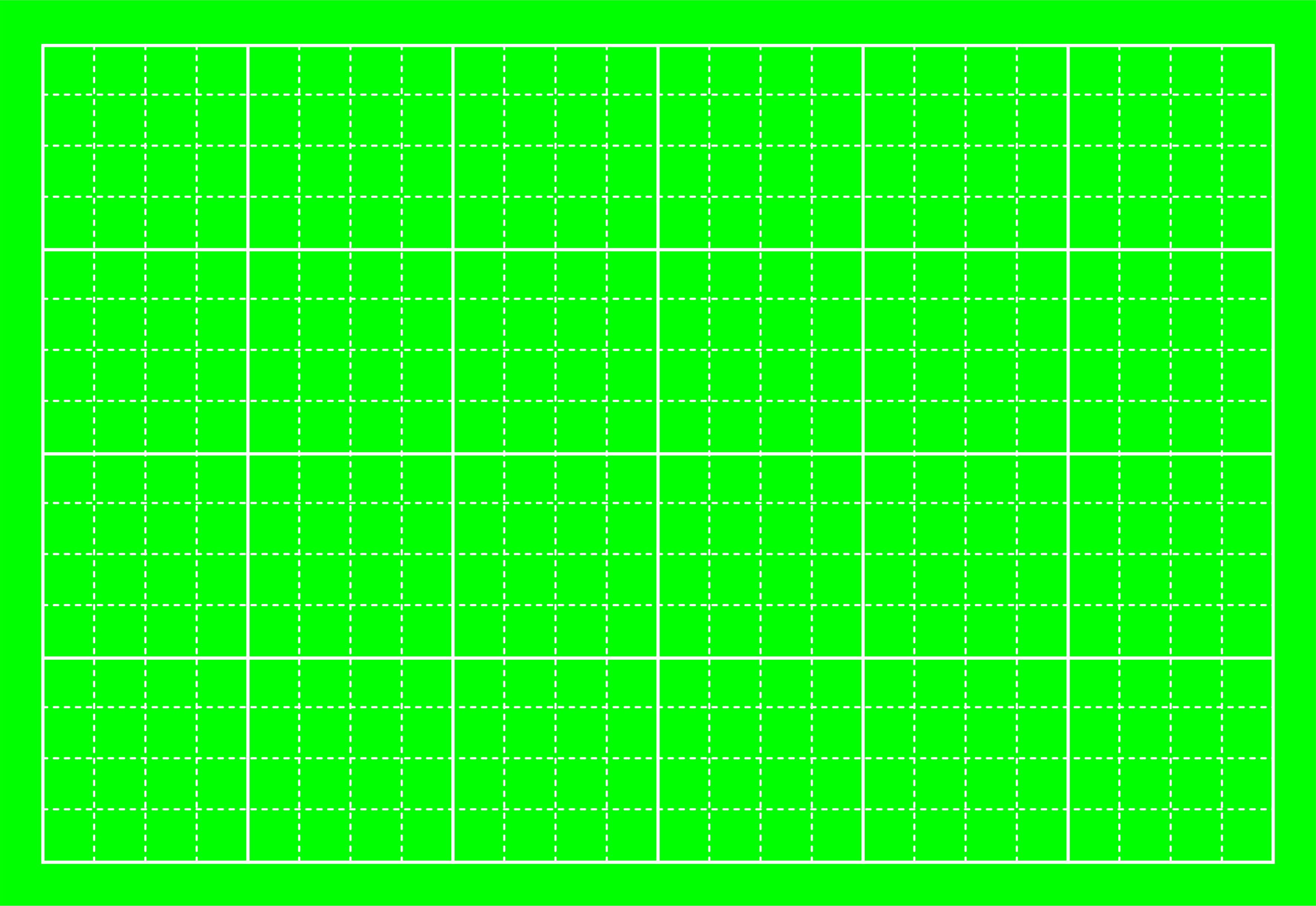 Tập viết:
Tập viết
o eo, uêu, o ao, uâng, uyp, uyu
ngo ằn ngo èo, nguều ngo ào
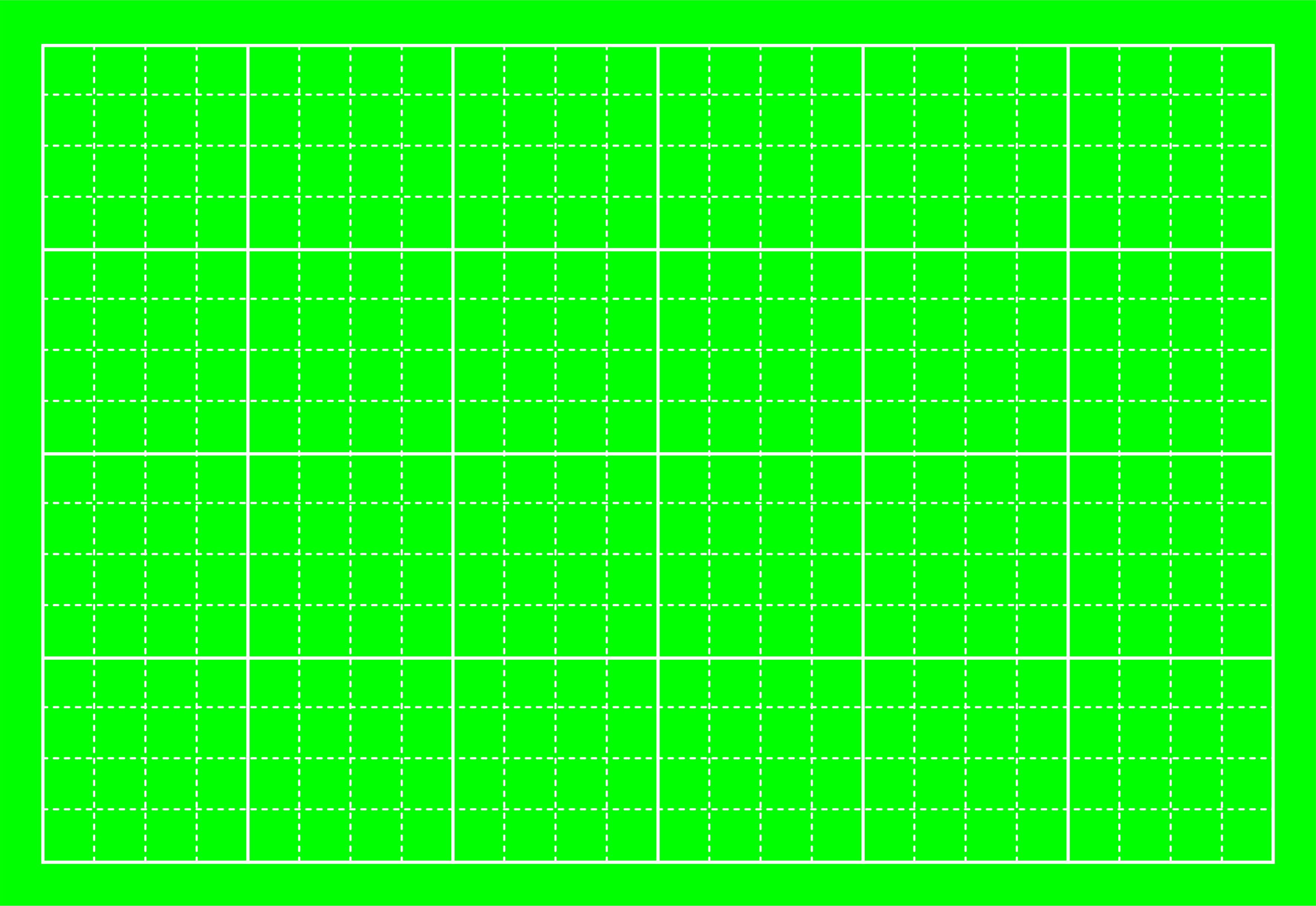 Tập viết:
Tập viết
bâng khuâng, đèn tuýp,
khúc khuỷu
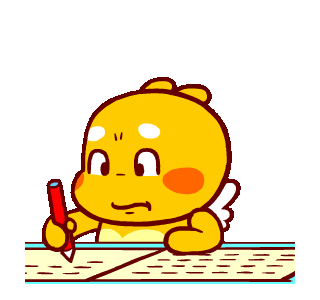 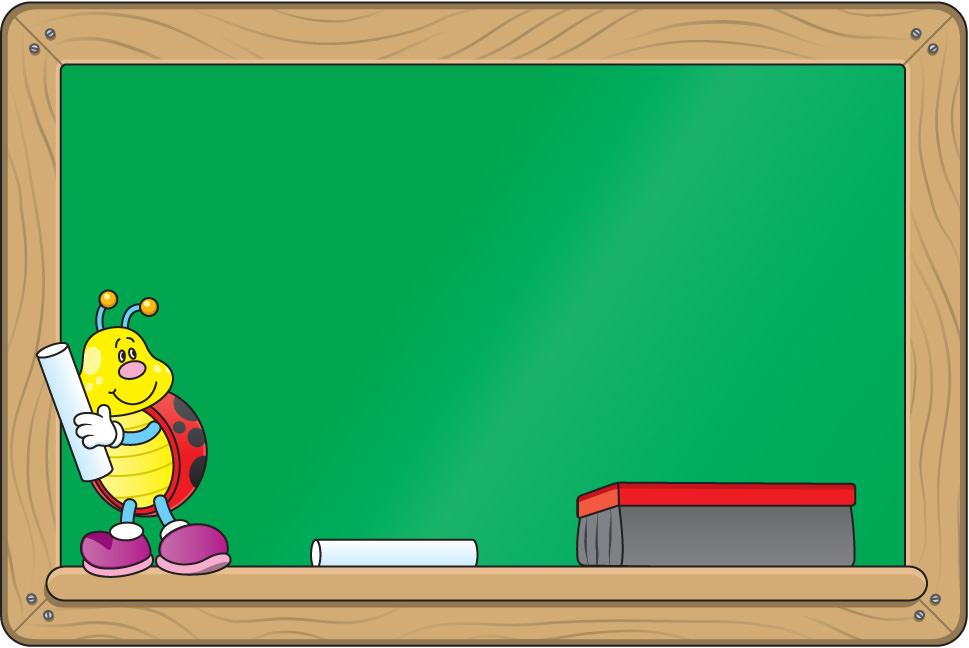 QUAN SÁT
Độ cao cỡ chữ nhỡ:
- Độ cao 2 li là các con chữ : o, e, n, u, â, ă
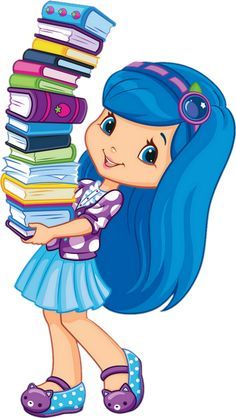 - Độ cao 4 li là các con chữ : đ
- Độ cao 5 li là các con chữ : g, y
Độ cao cỡ chữ nhỏ:
- Độ cao 1 li là các con chữ : o, e, n, u, â, ă
- Độ cao 2 li là các con chữ : đ
- Độ cao 2,5 li là các con chữ : g, y
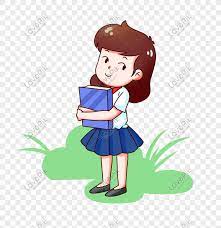 VIẾT BẢNG CON
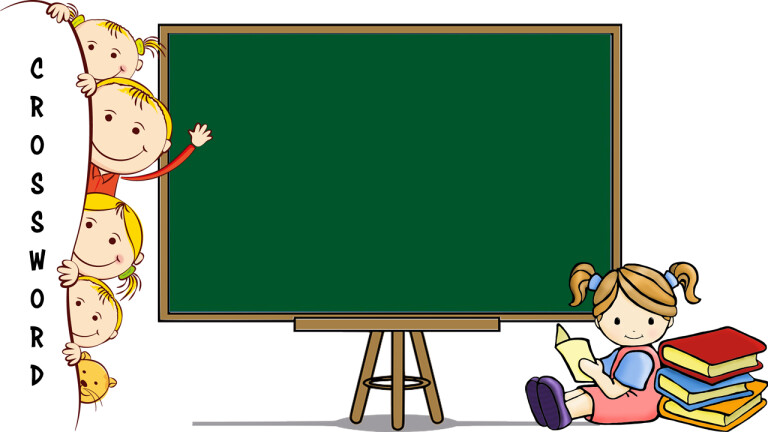 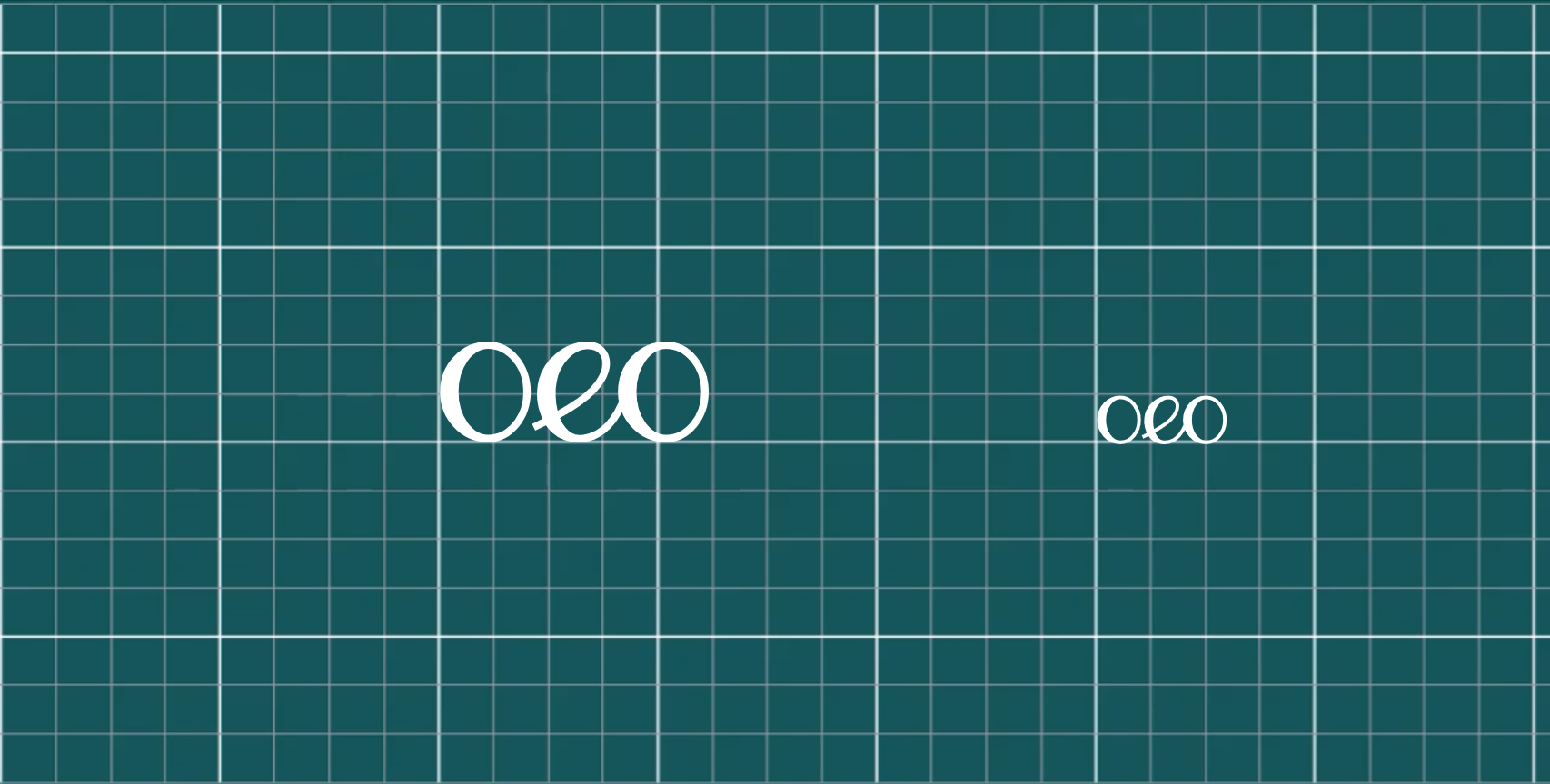 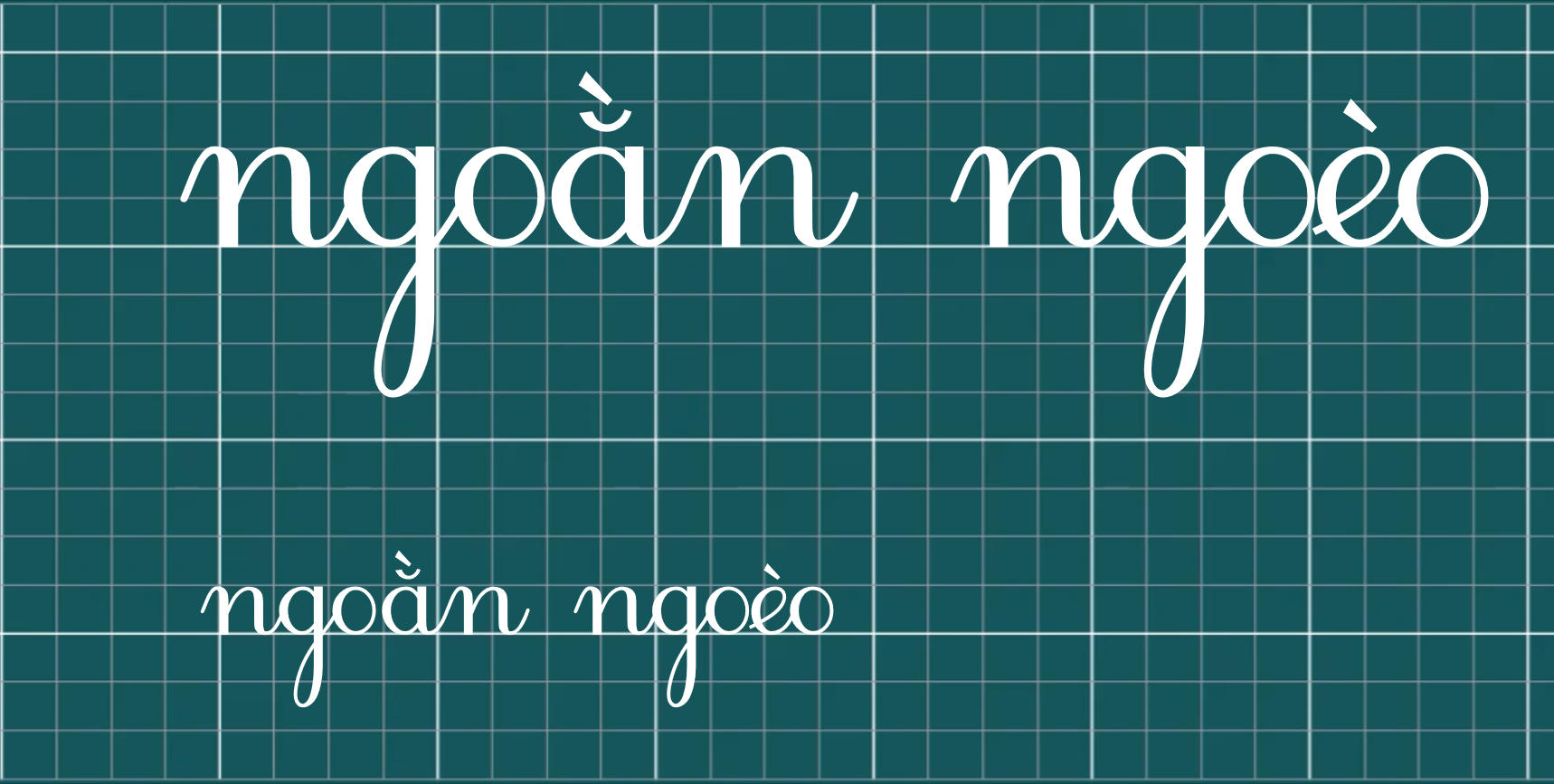 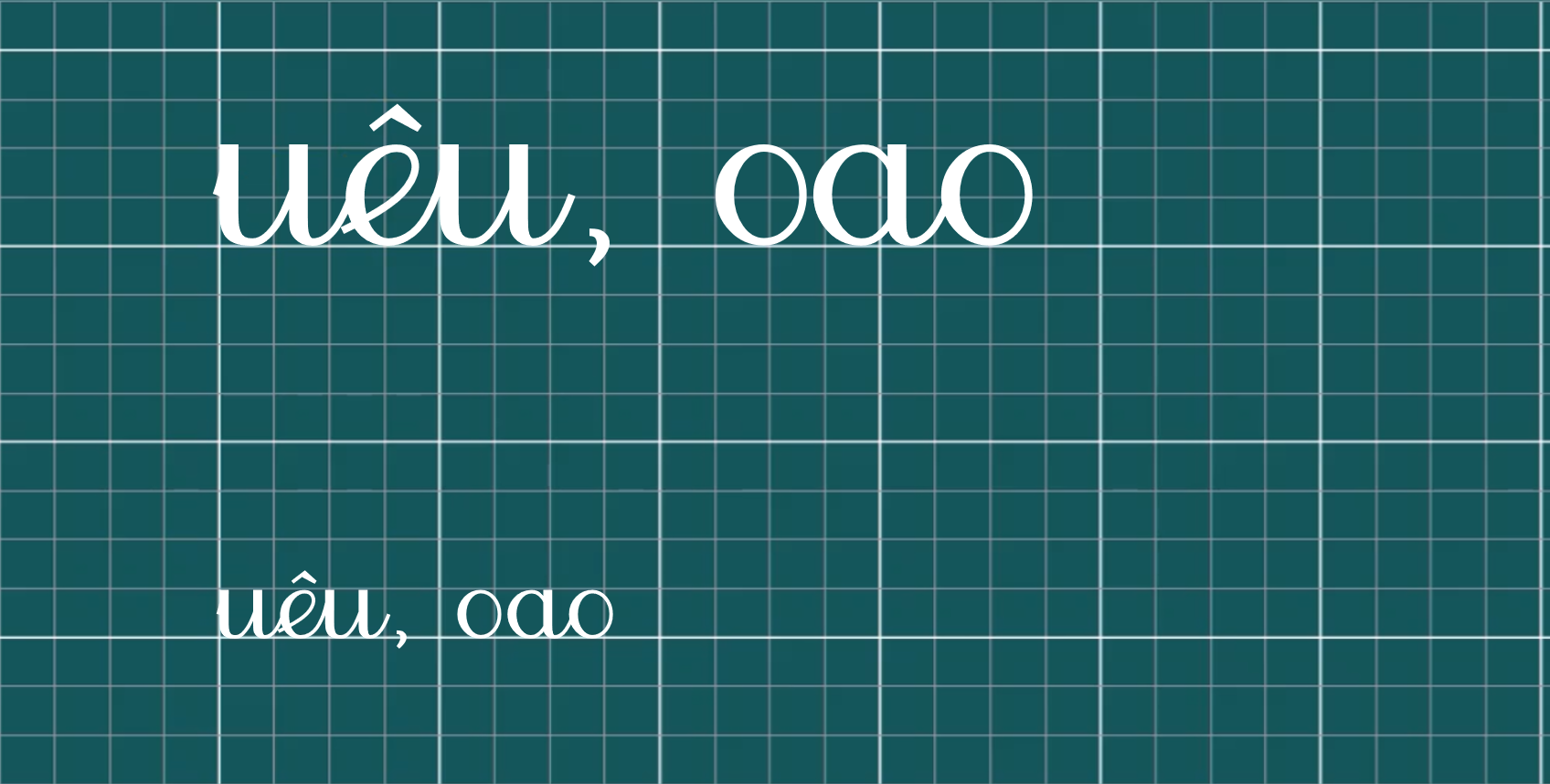 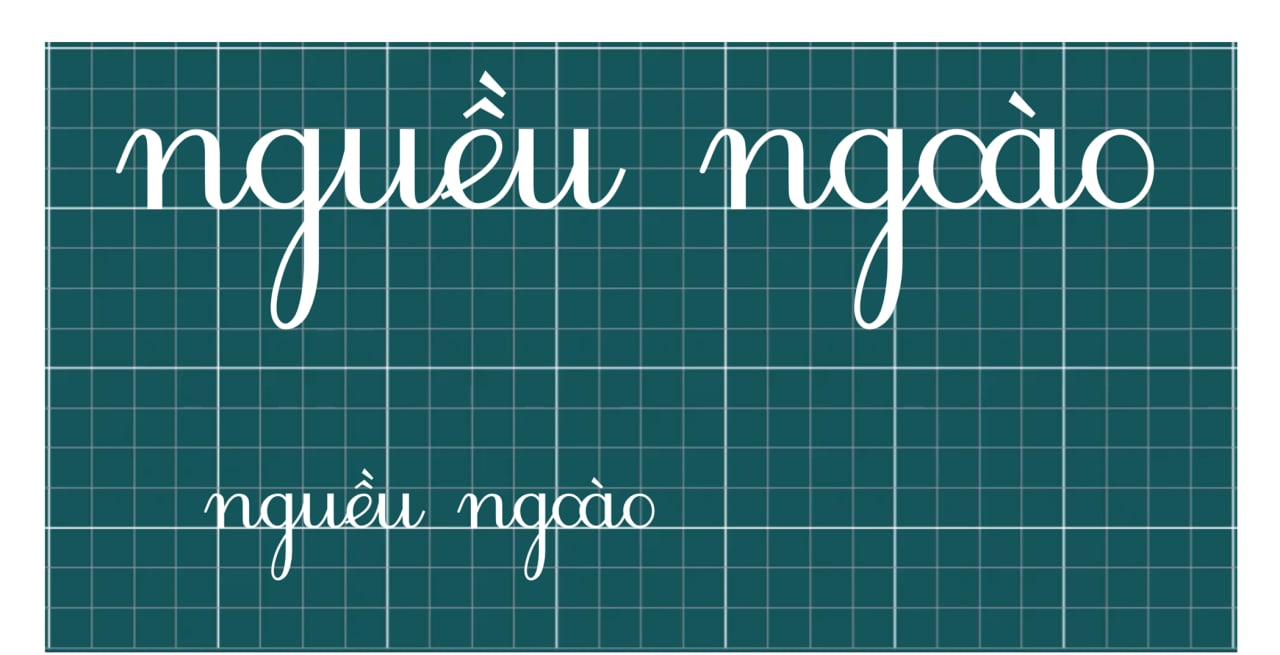 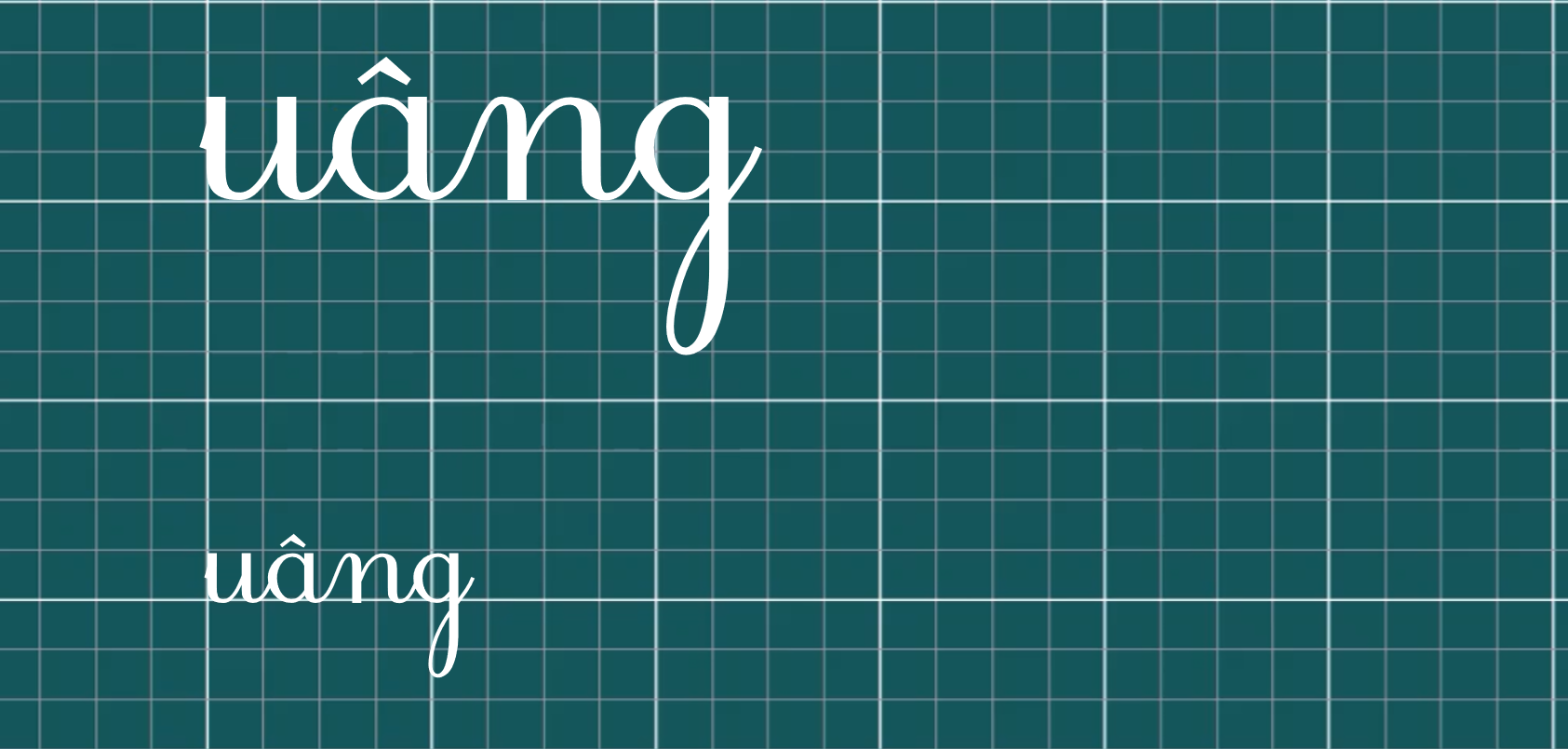 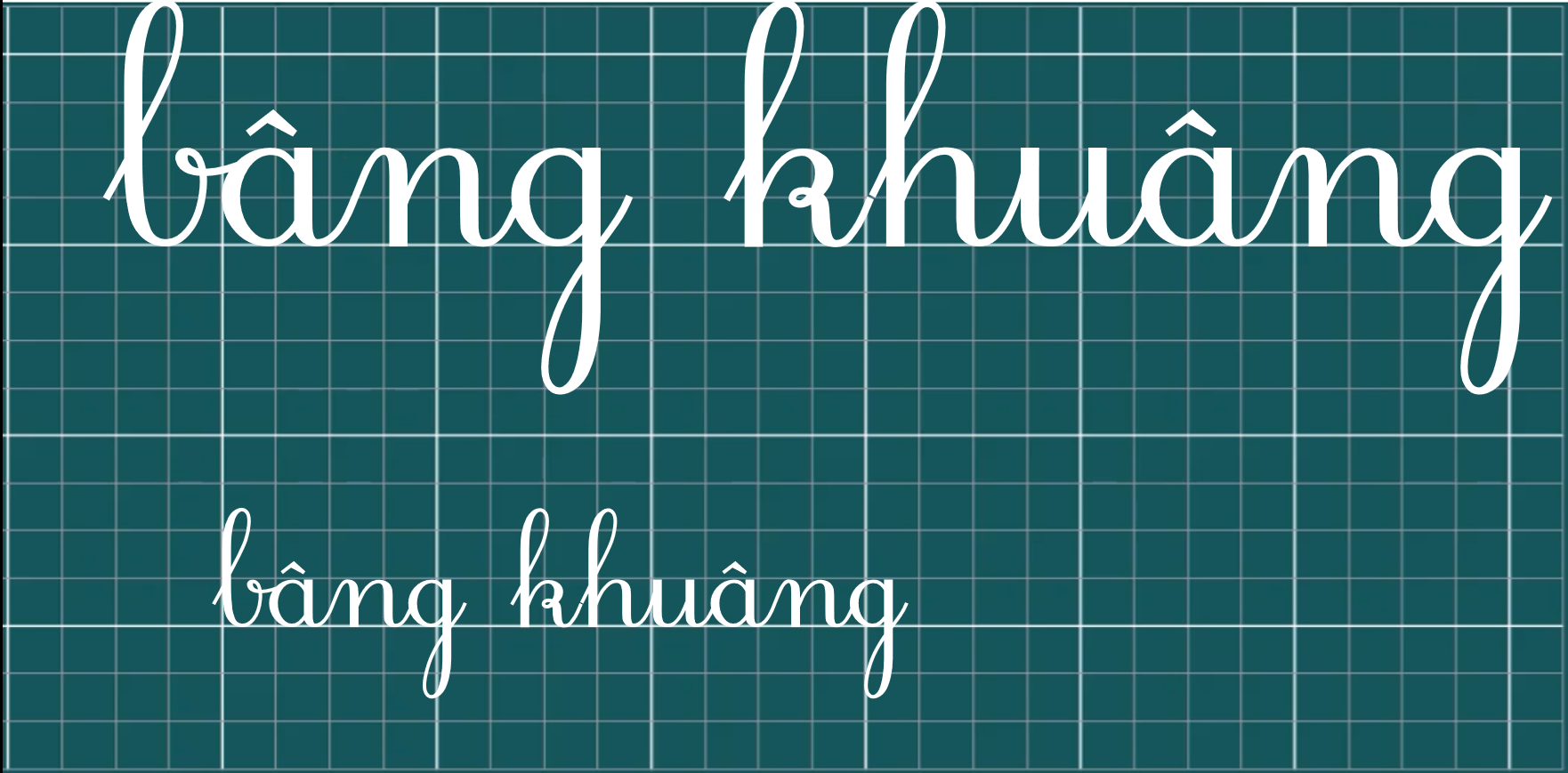 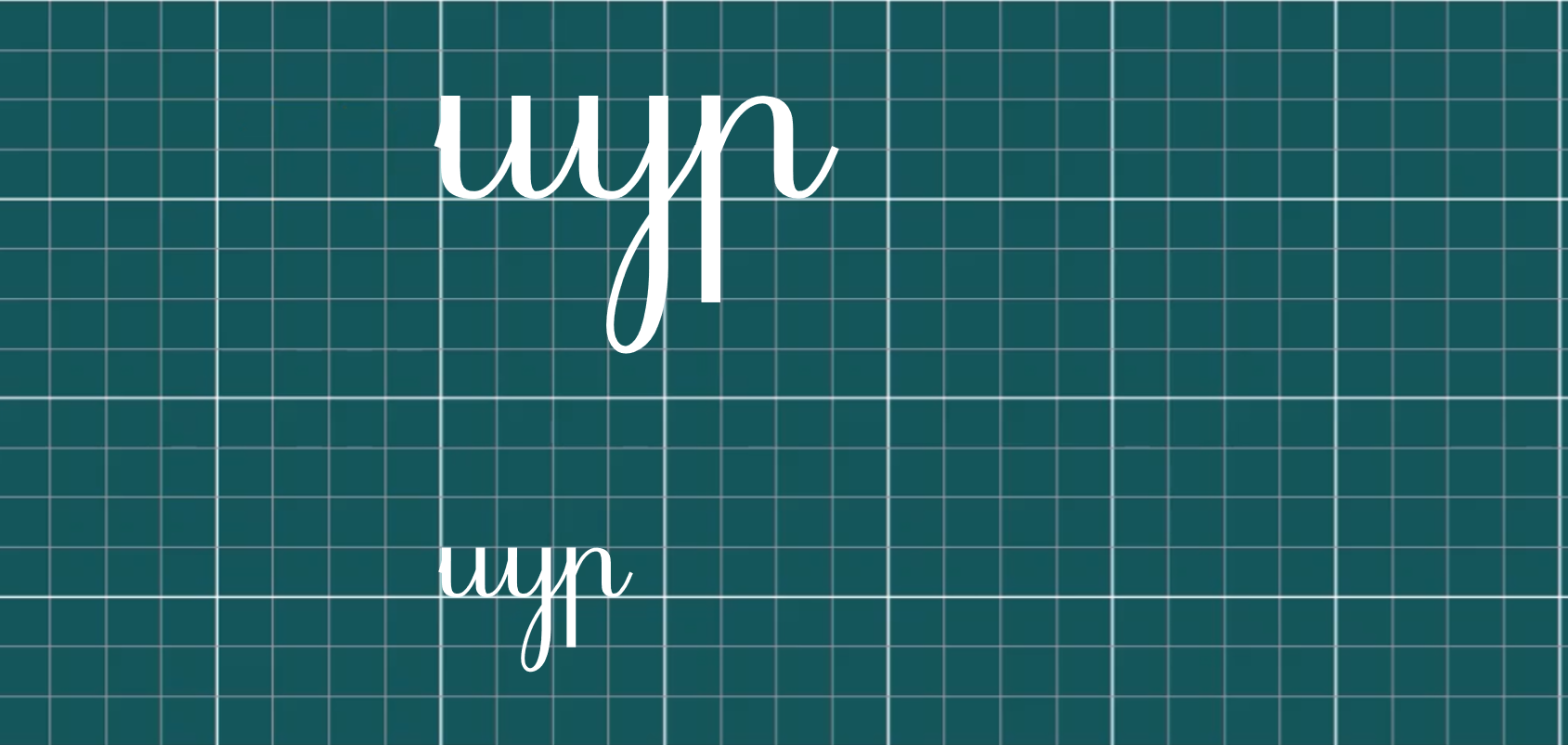 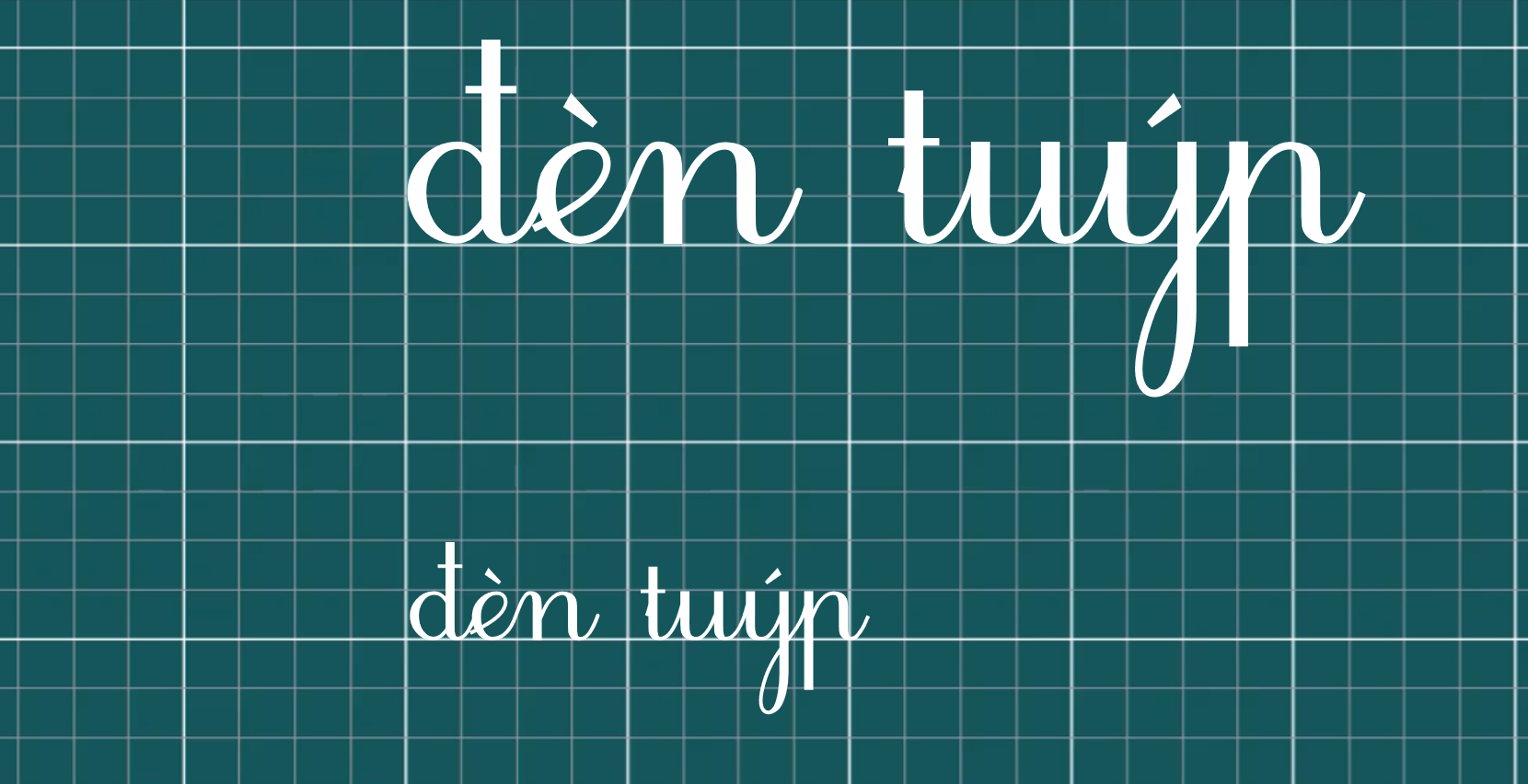 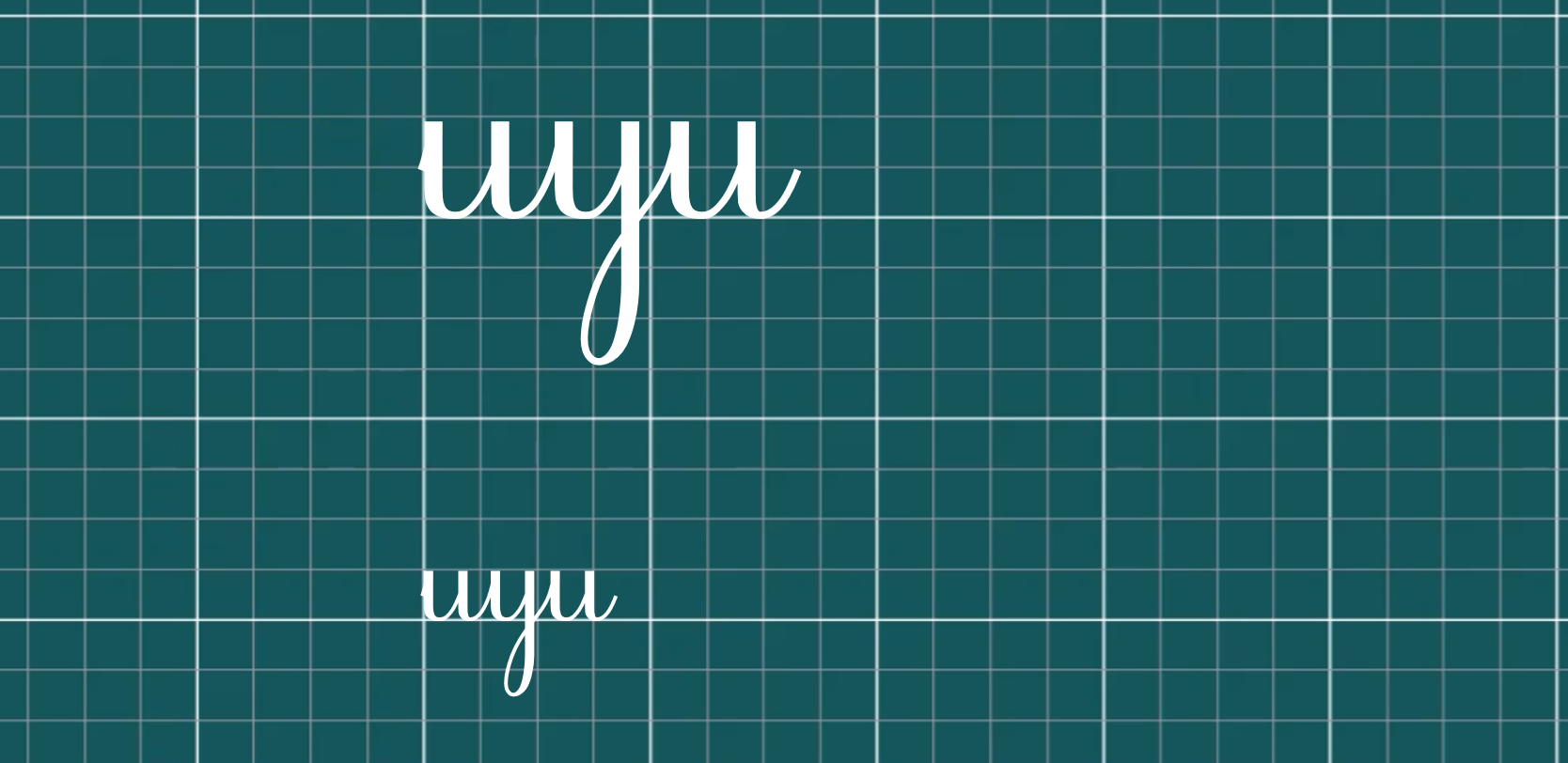 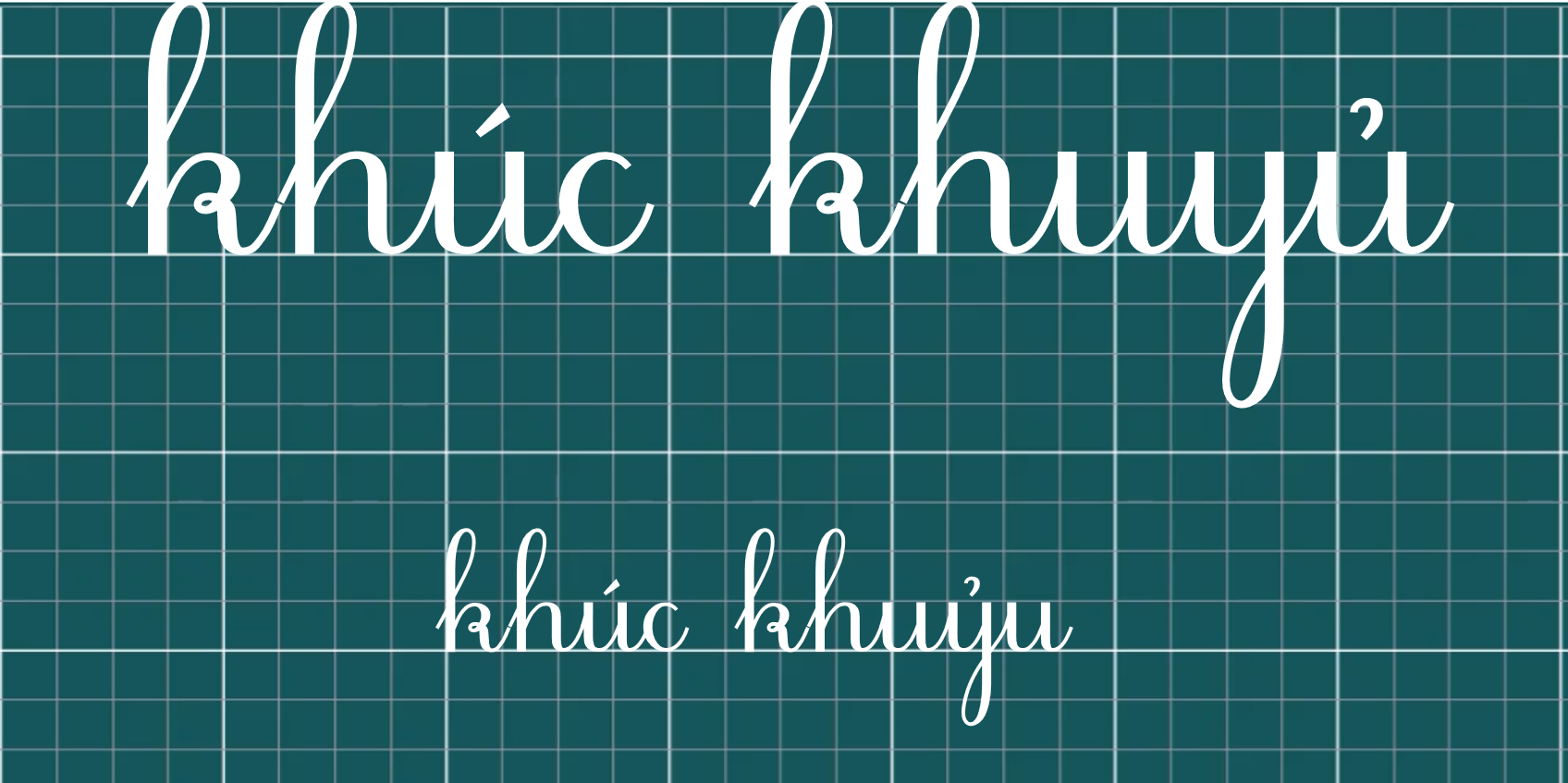 THƯ GIÃN
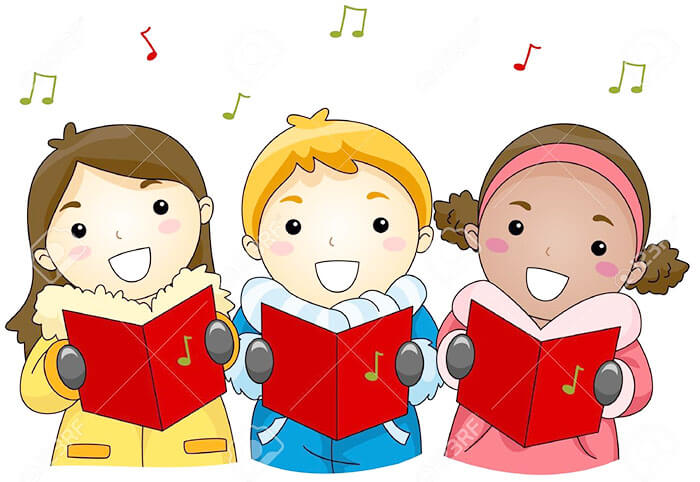 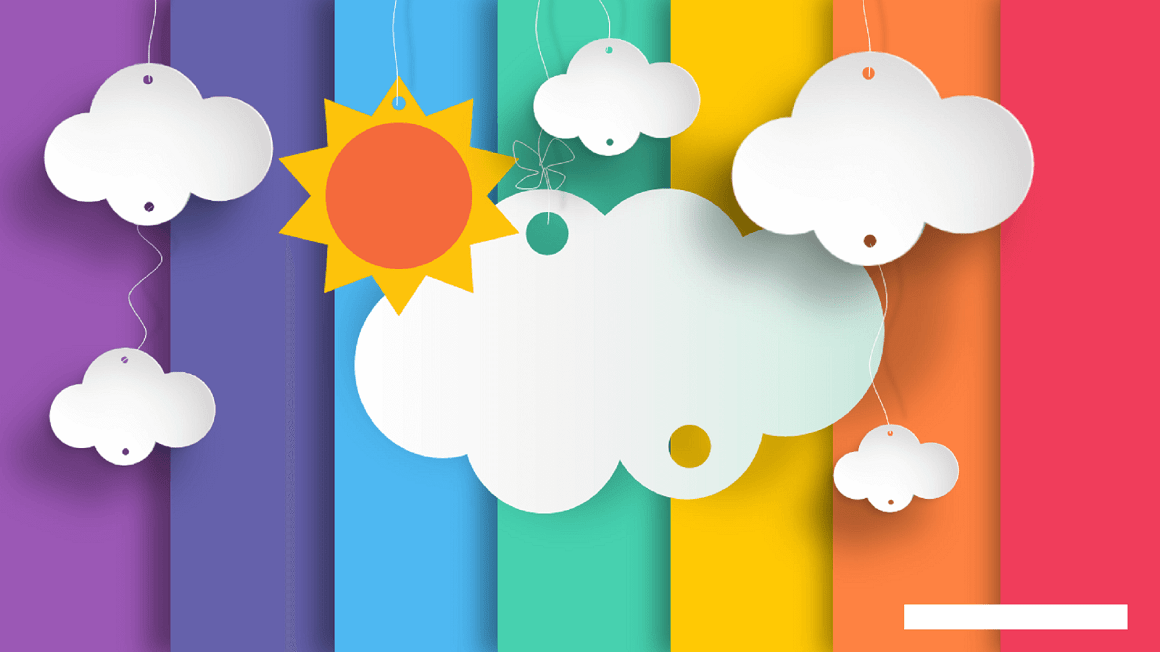 LUYỆN VIẾT VỞ
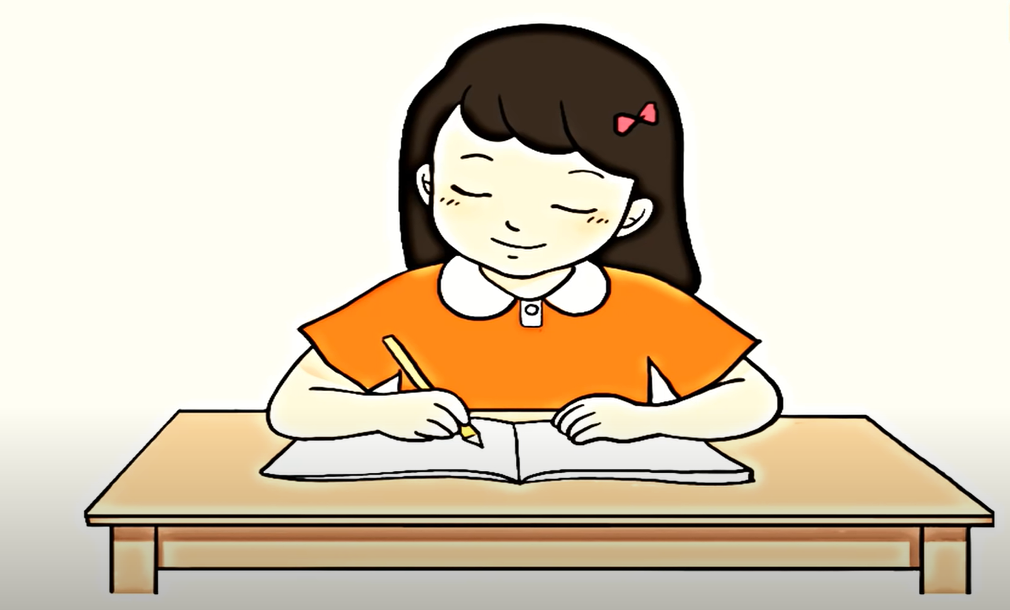 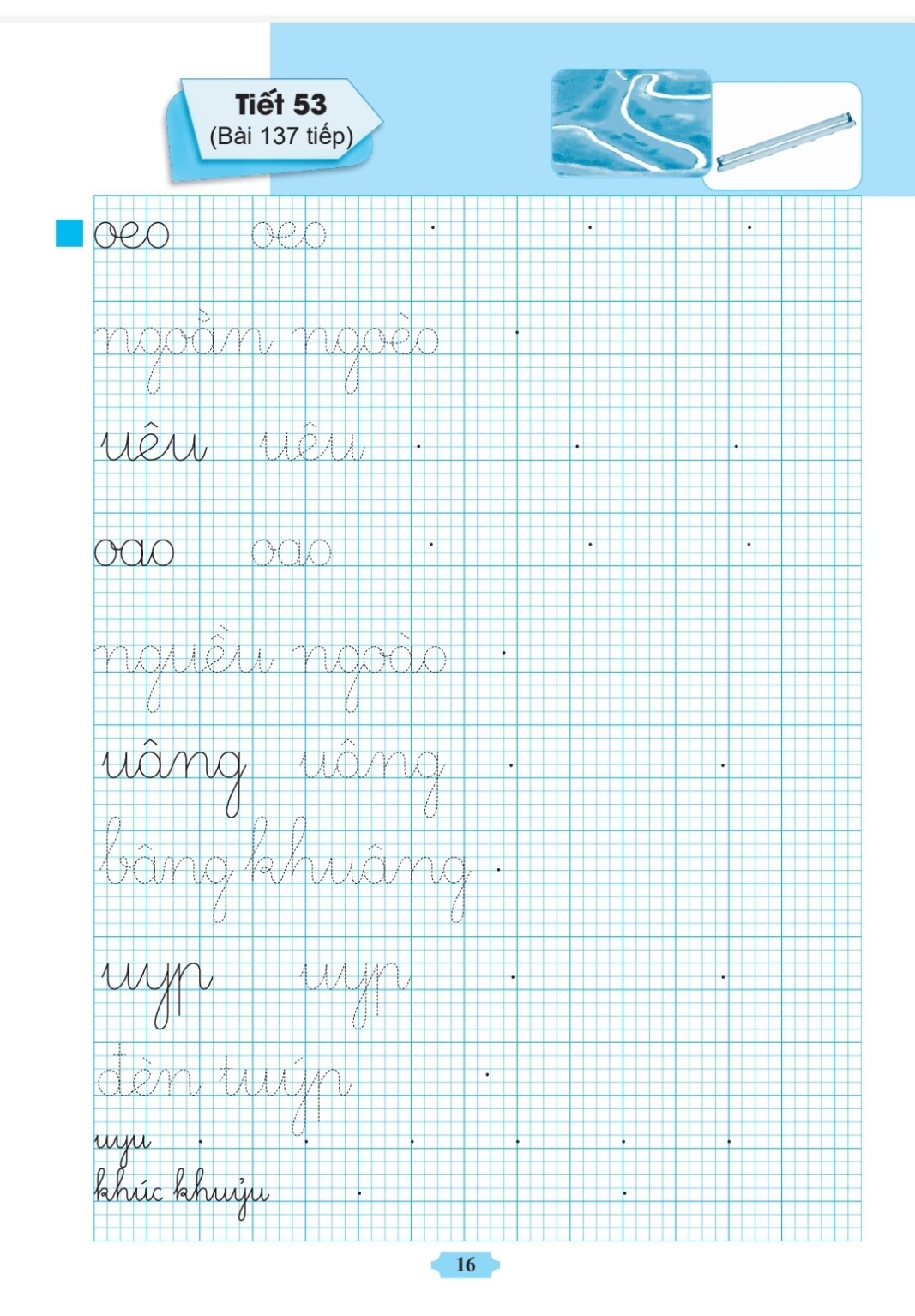 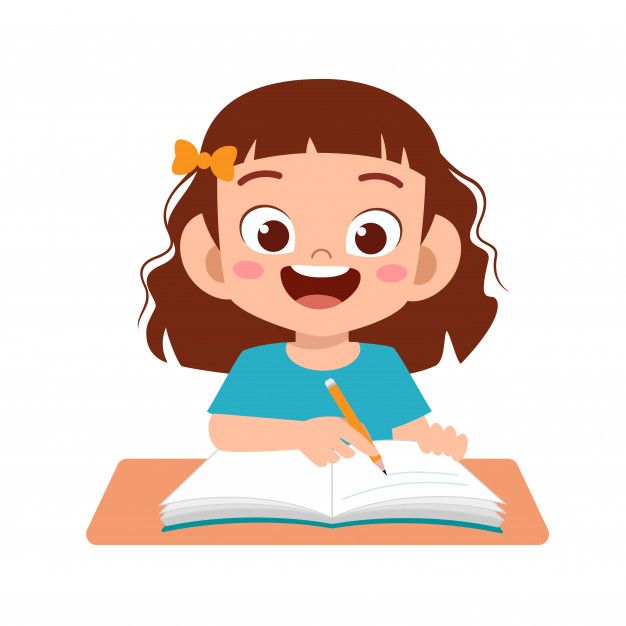 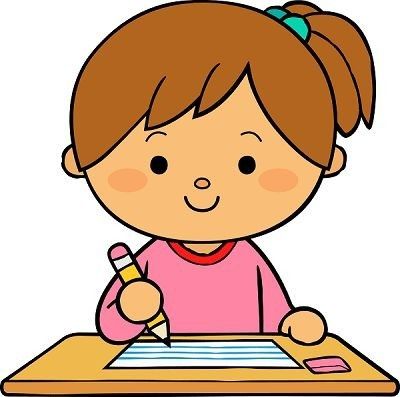 DẶN DÒ